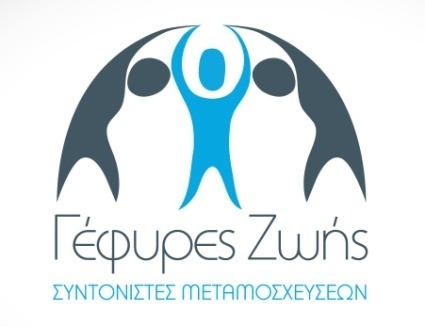 Νομικά θέματα στον συντονισμό μεταμοσχεύσεων
Τ. Κ. Βιδάλης
 Δρ. Ν., Δικηγόρος
Επιστ. Συνεργάτης Εθνικής Επιτροπής Βιοηθικής 
Εμπειρογνώμων EΕ
Μεταμοσχεύσεις: το μοντέλο της αλληλεγγύης
Η επιλογή της δωρεάς = σεβασμός στον δότη και στους οικείους του

Η δυσκολία = περιορισμένη διάθεση μοσχευμάτων (χαμηλός βαθμός ευαισθητοποίησης, αμφιβολίες για το σύστημα, ανεπάρκειες της προβολής)

Ο συντονιστής ως καταλύτης = ένας «ακτιβιστής» της αλληλεγγύης, που πρέπει να καλύψει κενά σε ελάχιστο χρόνο
Οι βασικές επιλογές του νόμου
1. Το σώμα μας ανήκει σ’ εμάς (όσο ζούμε) και στην οικογένειά μας (όταν πεθάνουμε)
Πλεονέκτημα: ο σεβασμός του προσώπου
Μειονέκτημα: ο κίνδυνος της άρνησης
2. Η εξασφάλιση οργάνων είναι χρέος της Πολιτείας (άρθ. 21 παρ. 3 Σ.)
ΕΟΜ
Μέσα ενθάρρυνσης
Συντονιστές
3. Η διαπίστωση του εγκεφαλικού θανάτου είναι ιατρικό καθήκον (όχι δικαίωμα)
Πρωτοβουλία /ευθύνη θεράποντα: α) διάγνωσης, β) ενεργοποίησης ιατρικής ομάδας, γ) ενημέρωσης ΕΟΜ, συγγενών
Ευθύνη ιατρικής ομάδας για τη διάγνωση
Ο ρόλος των συντονιστών
Προώθηση δωρεάς οργάνων 
Υποβοήθηση μεταμοσχεύσεων (κεντρικά ή στο νοσοκομείο)

Πτυχιούχοι ιατρικής, νοσηλευτικής, επισκεπτών υγείας, κοινωνικής εργασίας
Ειδικά εκπαιδευμένοι σε προγράμματα του ΕΟΜ

(άρθρο 18 του ν. 3984/2011)
Ποιος υπογράφει την συναίνεση;
Μετά την αλλαγή του νόμου , «εικαζόμενη» συναίνεση δεν υπάρχει. Η «οικογένεια» του θανόντος  πρέπει να παρέχει συναίνεση στην αφαίρεση των οργάνων (άρθ. 55 του ν. 4075/2012).  
Ο όρος «οικογένεια» καλύπτει τον στενό κύκλο των άμεσων οικείων του δότη, που προσδιορίζεται από όσους έχουν υποχρέωση διατροφής κατά τον ΑΚ (κατ’ αρχήν, γονείς, παιδιά, σύζυγος). 
Όλοι πρέπει να ειδοποιούνται και να συναινούν, με τον τυπικό τρόπο που προβλέπει το άρθρο 9 (ανάλογη εφαρμογή), χωρίς πάντως υπαίτια καθυστέρηση που θα μπορούσε να βλάψει τη μεταμοσχευτική διαδικασία.
Διαφωνίες μεταξύ των οικείων
Τι γίνεται όταν υπάρχουν ενδοοικογενειακές συγκρούσεις την ώρα της συναίνεσης

Με βάση γενική αρχή που υιοθετείται στο οικογενειακό δίκαιο, υπερτερεί η γνώμη εκείνου που έχει πρώτος υποχρέωση διατροφής (σύζυγος ή, αν δεν υπάρχει, τα παιδιά – σε περίπτωση μεταξύ τους διαφωνίας, οι γονείς του δότη κ.λπ.). Ωστόσο, η προτεραιότητα αυτή δεν αναιρεί το ότι πρέπει όλοι να ειδοποιούνται (ή να αποδεικνύεται ότι ειδοποιήθηκαν), για να εκφράσουν γνώμη.
Διαζευγμένος δότης
Όταν ο δότης είναι διαζευγμένος ποιος αποφασίζει;

Ισχύουν τα προηγούμενα, αποφασίζουν τα παιδιά (αν υπάρχουν), αλλιώς οι γονείς κ.λπ.
Ομόφυλα ζευγάρια - Σύμφωνο Συμβίωσης
Μπορεί ο σύντροφος να συναινεί στη λήψη οργάνων;

Ναι, σύμφωνα με τη γενική αρχή του άρθ. 5 του ν. 4356/2015, που προβλέπει ανάλογη εφαρμογή των διατάξεων μεταξύ συζύγων, όσον αφορά τις προσωπικές σχέσεις.
Μετανάστες
Τι ισχύει στην περίπτωση που ο δότης είναι μετανάστης;

Από τη γενική δυνατότητα δωρεάς που προβλέπει το άρθ. 3 δ, μπορεί κανείς να συναγάγει ότι δότης δεν αποκλείεται να είναι και (νόμιμος) μετανάστης,
Πρόσβαση των συγγενών
Όταν η πρόσβαση των συγγενών στο νοσοκομείο είναι δύσκολη, κυρίως λόγω προβλημάτων υγείας τους, πώς μπορούν να υπογράψουν τη συναίνεση;

Αρκεί προφορική δήλωση (ακόμη και τηλεφωνικά), με την παρουσία δύο μαρτύρων, οι οποίοι συνυπογράφουν στο ειδικό βιβλίο, βεβαιώνοντας την ταυτότητα του συγγενούς (ανάλογη εφαρμογή του άρθ. 9).
Στην περίπτωση πάντως που πρόκειται για πρόβλημα ανικανότητας βούλησης (το οποίο όμως πρέπει να αποδεικνύεται), ο ενδιαφερόμενος δεν μπορεί καν να συναινέσει.
Έλλειψη συγγενών
Τι γίνεται στην περίπτωση που ο δότης δεν έχει συγγενείς, ποιος υπογράφει την συναίνεση και πως μπορούμε να επιβεβαιώσουμε την μη ύπαρξη συγγενών;

Εφαρμόζεται το άρθρο 9 παρ. 3 (αφαίρεση οργάνων, αν δεν είχε εκφρασθεί αντίρρηση από τον ίδιο), αφού τεκμηριωθούν οι ενέργειες για επικοινωνία με συγγενείς στον κρίσιμο χρόνο για τη λήψη των οργάνων. Με αίτημα του ΕΟΜ προς τον Δήμο του δότη, μπορεί να επιβεβαιωθεί η ύπαρξη συγγενών. Την υποχρέωση επικοινωνίας καλύπτει και σχετική δημόσια ανακοίνωση από τον ΕΟΜ (π.χ. μέσω της ιστοσελίδας του ή των ΜΜΕ), για την επείγουσα εμφάνιση των συγγενών σε ορισμένη προθεσμία.
Ο δότης - δωρητής
Αν ο δότης είναι δωρητής οργάνων και η οικογένειά του διαφωνεί στη λήψη τους, τι ισχύει;

Υπάρχει κενό στον νόμο, το οποίο όμως πρέπει να καλυφθεί με ανάλογη εφαρμογή τόσο του άρθρου 3, που δέχεται την έννοια του δότη – «δωρητή», άρα και την προτεραιότητα της δικής του βούλησης, όσο και του άρθρου 9 παρ. 3, που δέχεται την προτεραιότητα της άρνησης δωρεάς. Έτσι καλύπτονται και οι δωρητές του παλαιού νομοθετικού καθεστώτος, που έχουν κάρτα του ΕΟΜ. 
Ορθό είναι, πάντως, με νομοθετική προσθήκη να ορισθεί ρητά η προτεραιότητα της θετικής βούλησης δωρεάς του δότη.
Η γνώμη σας…
O Α βρίσκεται σε διάσταση με τη σύζυγό του και τους τελευταίους 4 μήνες μένει σε άλλο σπίτι, με τη νέα του φίλη. Πέφτει θύμα τροχαίου και διαπιστώνεται ο εγκεφαλικός του θάνατος. Ειδοποιούνται τα δύο του παιδιά, 19 και 16 ετών, όχι όμως η σύζυγός του. Όταν ερωτώνται αν συμφωνούν να ληφθούν τα όργανα για μεταμόσχευση, αυτά απαντούν θετικά. Οι γιατροί προχωρούν στην αφαίρεση και ύστερα από 1 χρόνο πληροφορούνται ότι ο Ξ, αγαπημένος εξάδελφος του Α που δεν είχε ειδοποιηθεί, άσκησε εναντίον τους αγωγή για προσβολή προσωπικότητας, ζητώντας αποζημίωση
Έπρεπε να ειδοποιηθεί η σύζυγος;
Μπορούσε να εκφράσει αντίρρηση;
Έπρεπε να ειδοποιηθεί η φίλη του Α, με την οποία συζούσε;
Μπορούσε να εκφράσει αντίρρηση;
Σωστά ρωτήθηκαν τα παιδιά;
Έπρεπε να ειδοποιηθεί ο Ξ και είχε δικαίωμα να εκφράσει αντίρρηση;
Ευχαριστώ πολύ!
http://www.bioethics.gr

t.vidalis@bioethics.gr